Strategies to support your child with learning at home
Jill Warburton
Stockport Inclusion Service
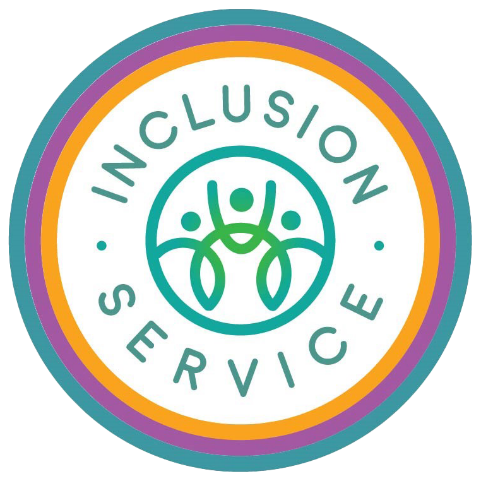 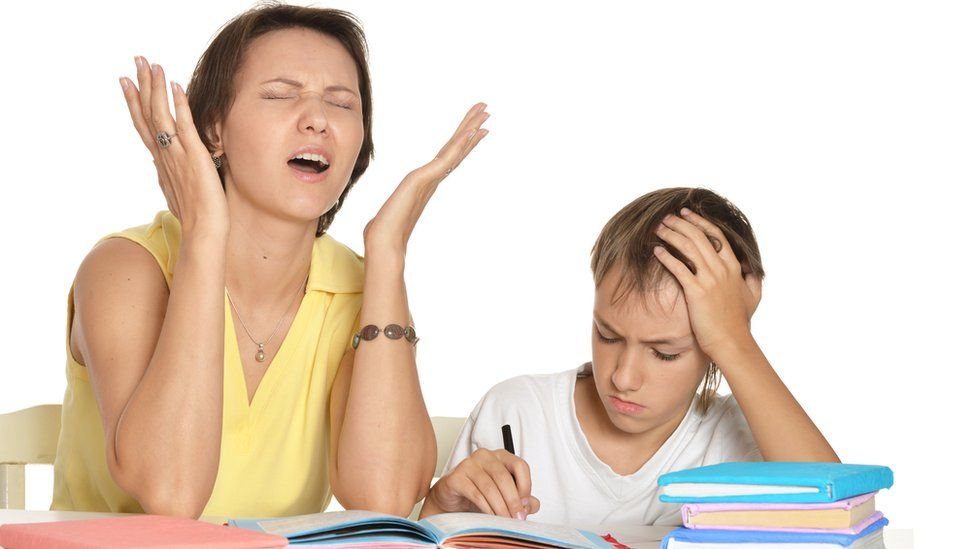 Reading
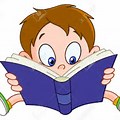 FAMILIAR READING
It will help YOUR CHILD to:

build confidence & self-esteem

revise tricky words or new vocabulary

explore expression and focus on punctuation

develop independence as a reader

And it will give YOU the opportunity to:

PRAISE 

ask questions 

PROMPT if necessary

let your child be in charge
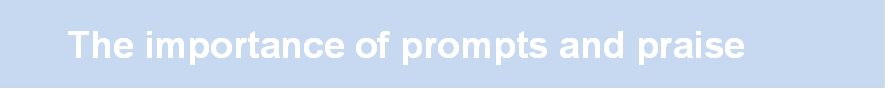 PRAISE  
Praise is very important to maintaining and building self-esteem, motivation and reading confidence. It also encourages children to continue using reading strategies they already do well.
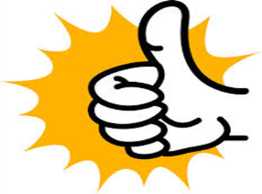 PROMPTS
Appropriate prompts encourage children to use strategies that they are not yet using independently themselves.
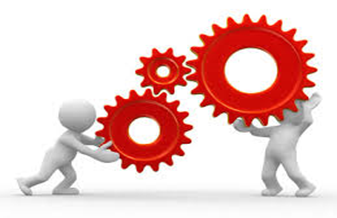 READING IS ABOUT UNDERSTANDING
Even if you think your child is reading well, check if they understand what they read.
Before you read………TALK ABOUT THE BOOK.
At the end – ASK ‘WH’ QUESTIONS
WHat is the girl’s name?
WHen are they leaving?
WHere are the lost keys?
WHo knew the magic spell?
WHy are they creeping?
PRAISE them for what they do know!!
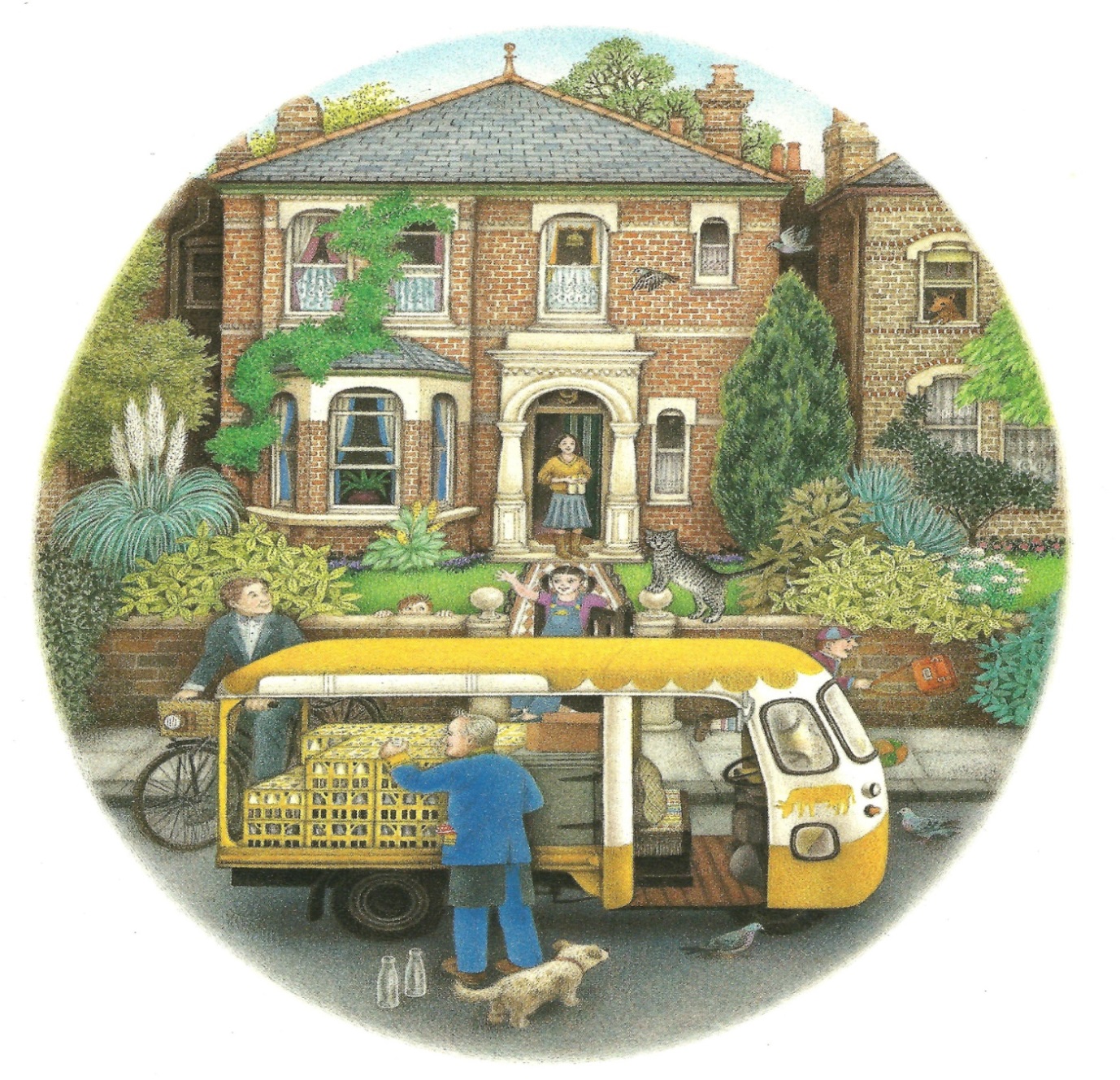 How many children are outside the house?
How does dad travel to work?
How do we know it is not a cold day?
Why is there a cow painted on the van?
What do you think the cat will do now?
The general level of difficulty of question increases… A “What is?” question is normally easier to create and answer than a “How might?” question.
How to help….but not too much!
Try to avoid ‘giving’ your child unknown words but encourage them to use 3 sources of information:
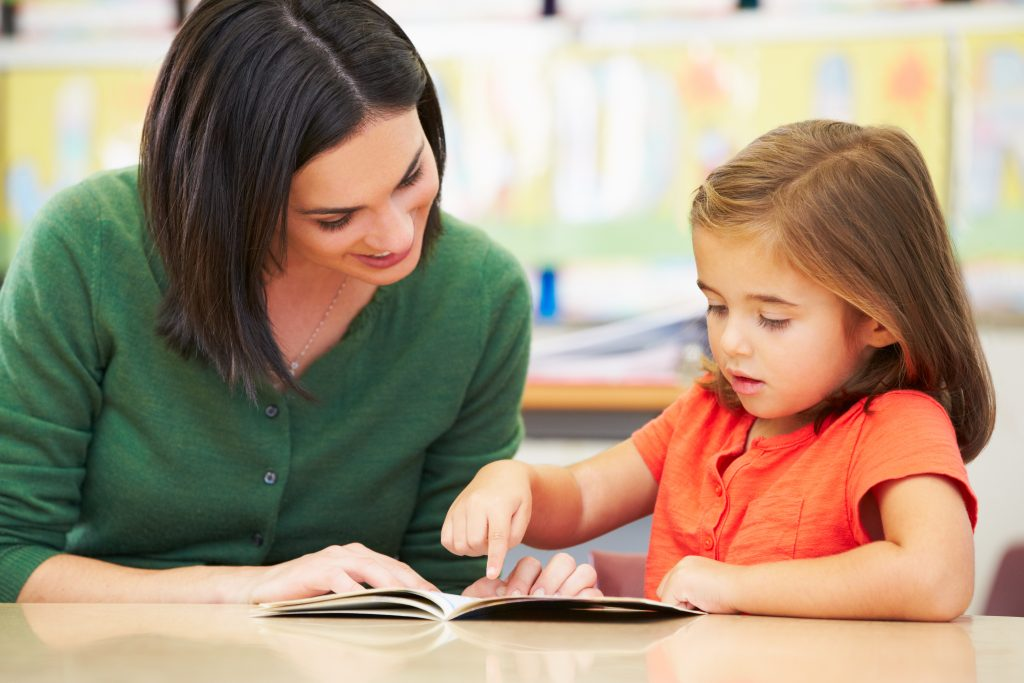 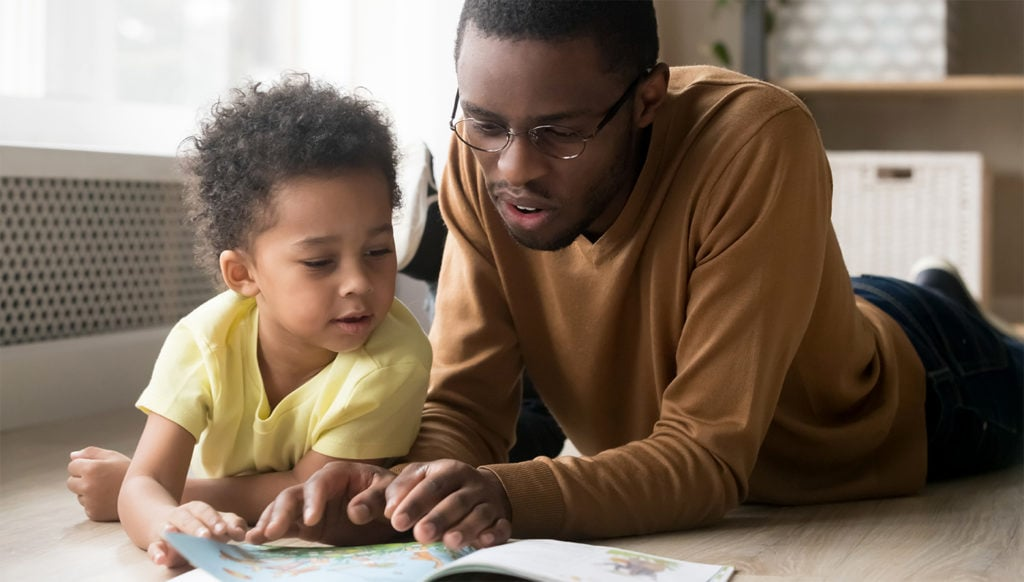 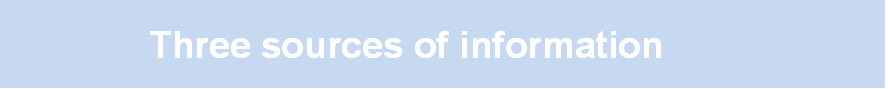 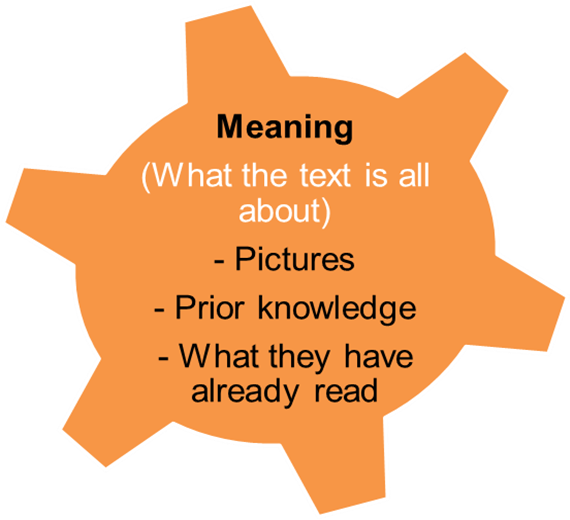 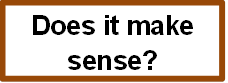 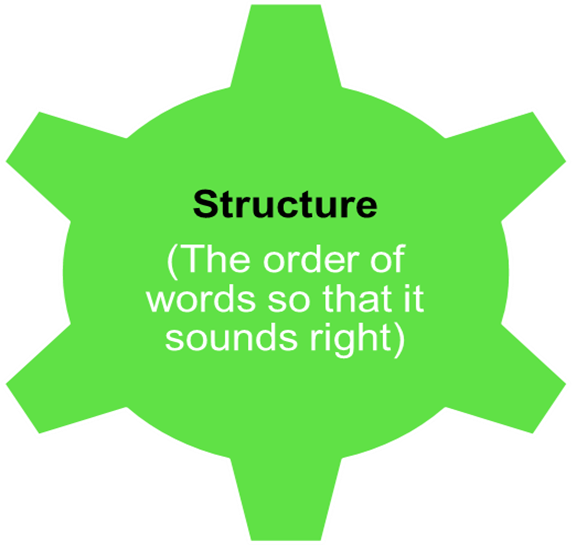 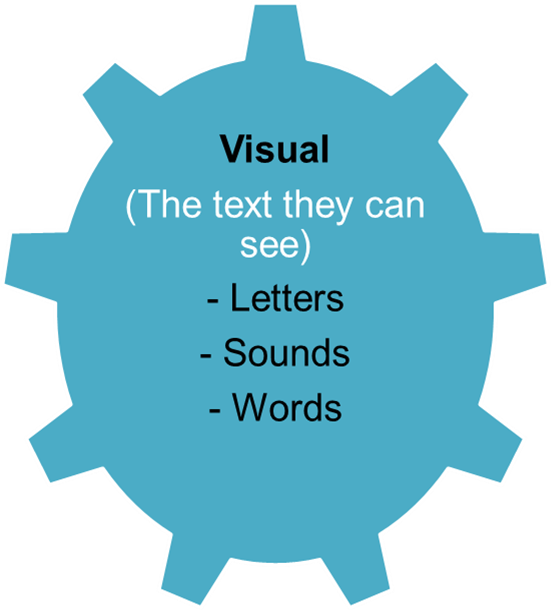 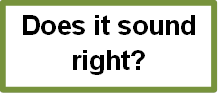 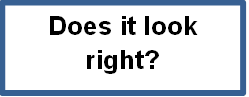 WHAT IF THEY DON’T KNOW A WORD?
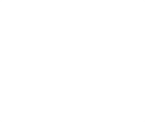 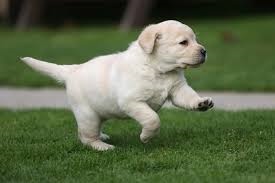 The dog ran up the hill.

Child says:
The puppy ran up the hill.
The duck ran up the hill.
The dog runned up the hill.
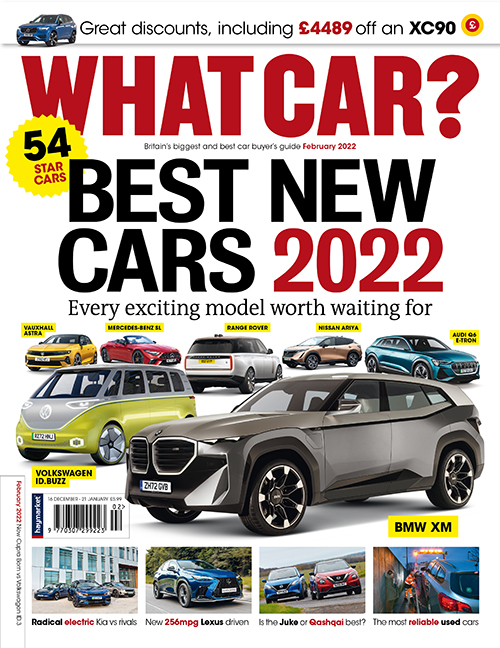 Reluctant Readers
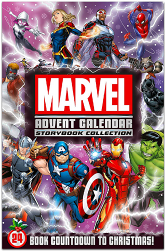 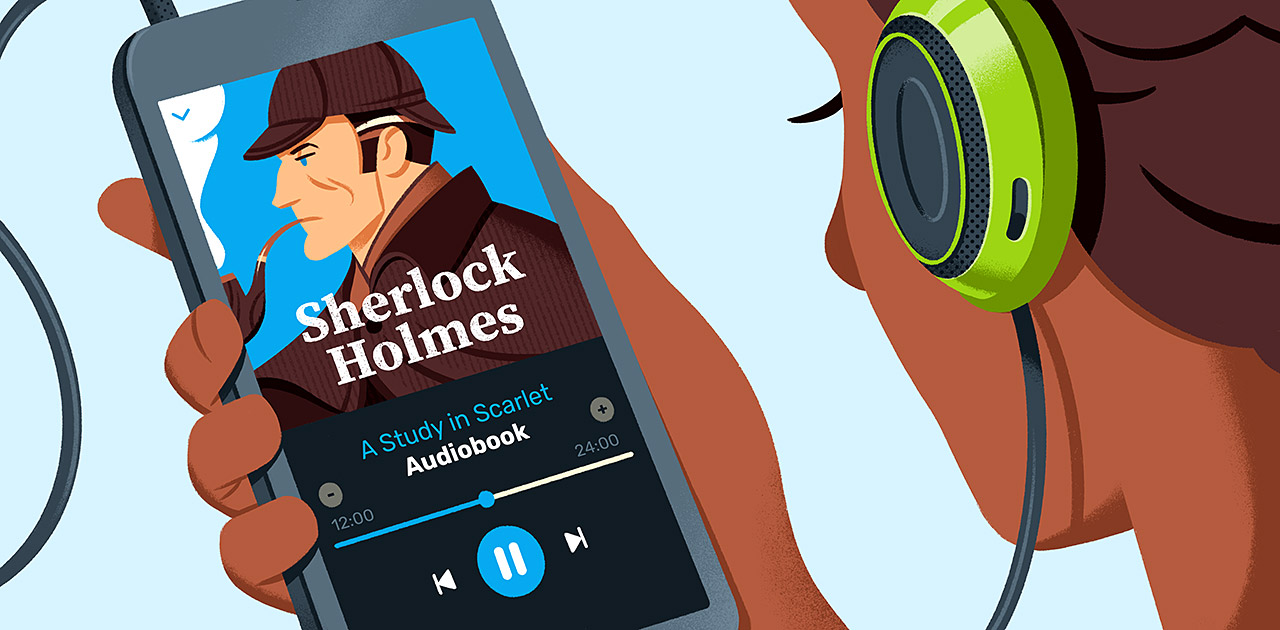 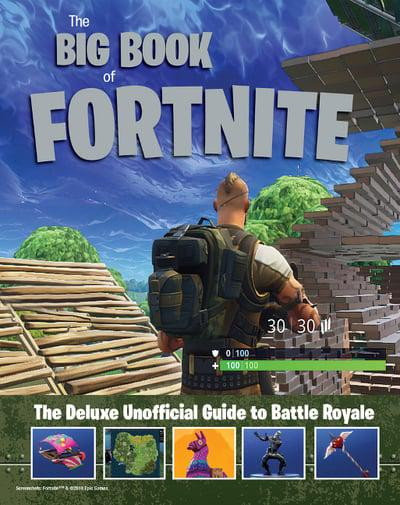 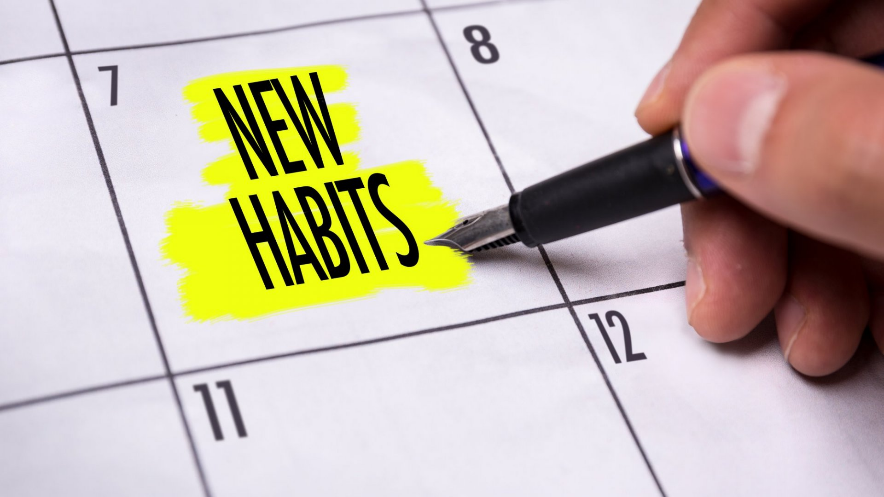 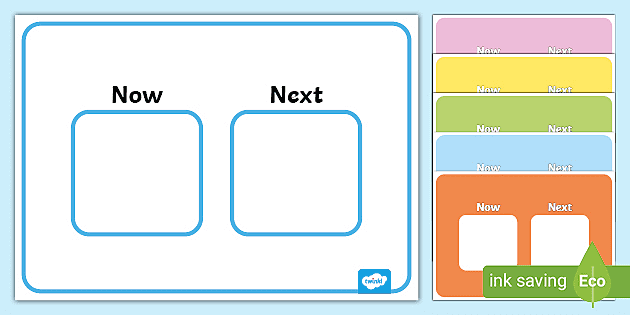 Make reading a habit …same time each night 
Sit at a table
Child to hold the book
Use clear instructions linked to ‘reward’ after: First …Then…/ When you have…we will..
Use Games such as reading SNAP or Pairs
Take it in turns to read page/line/word
My reading challenge
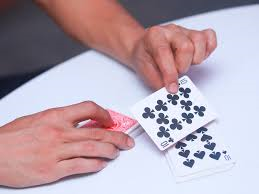 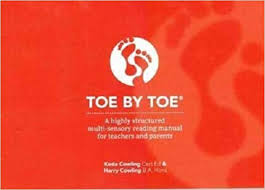 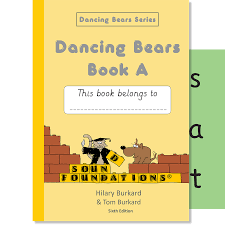 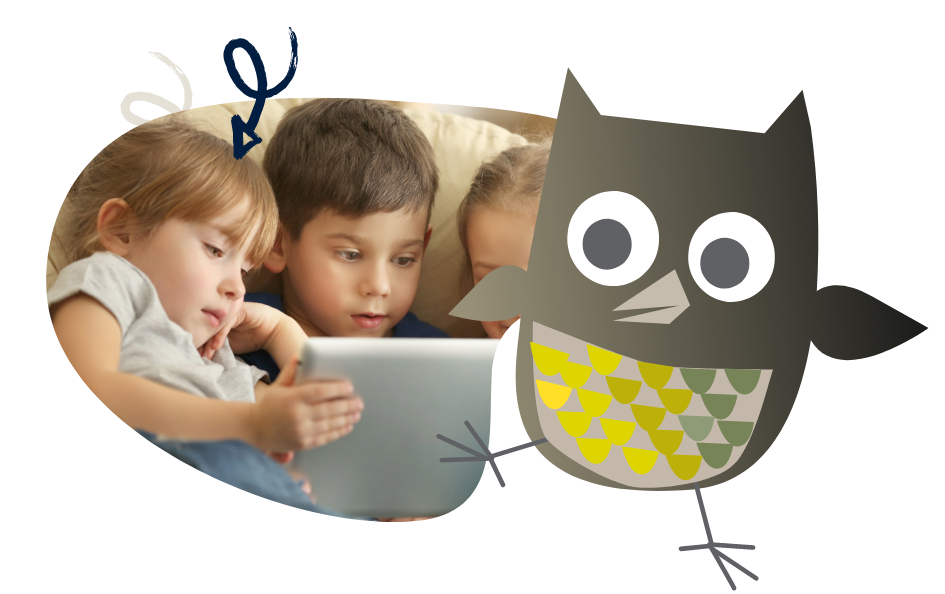 Audio books allow children to access age appropriate texts (child to follow paper copy of book to read whilst they listen) 
Online books such as Oxford Owls
Toe by Toe/Dancing Bears are easy to follow programmes for children who find reading difficult
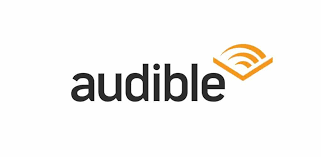 Spelling
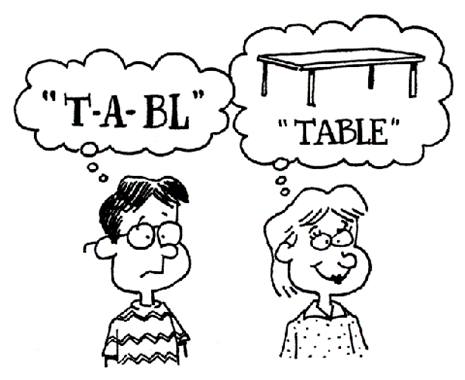 Multi-sensory activities will help your child remember spellings better.
  Visual
  Auditory
  Kinaesthetic (movement)
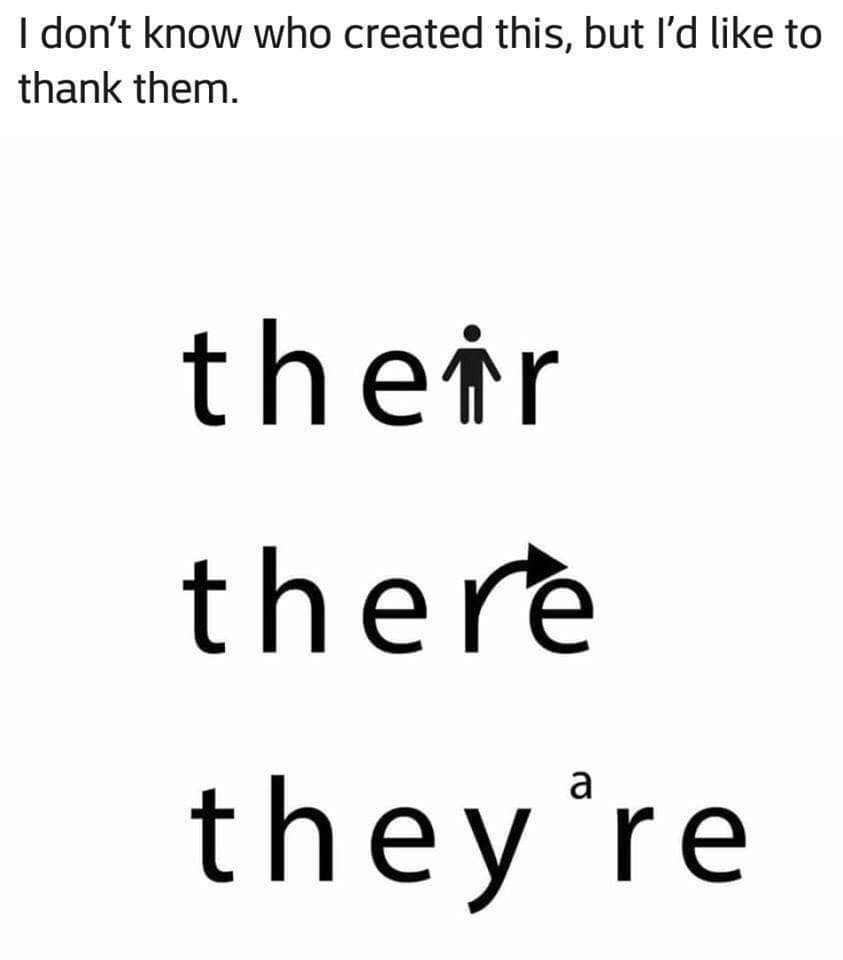 Colours for word families/rhymes as visual prompt: rain   train  main  plain  Spain
Use boxes as visual prompt for ‘tricky’ words, to show word shapes
 
    said                what                   they

                                                                                                                      
Teach how to split words into syllables.  Different colours for each syllable
Highlighter pens to show syllables/ spelling patterns/rhymes
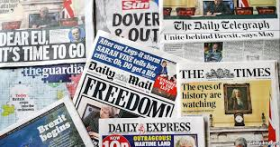 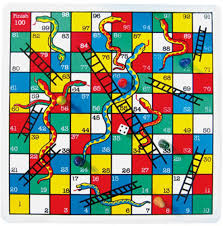 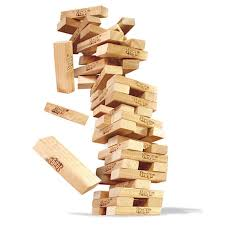 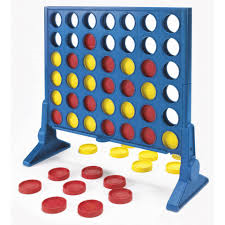 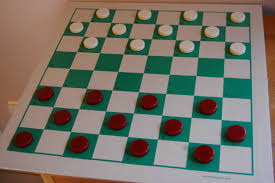 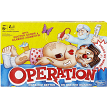 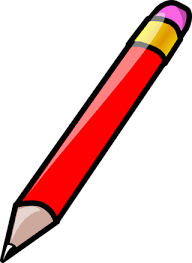 Writing
Parents often report that their child is reluctant to do writing at home.
Make it fun by having coloured pens &   coloured paper.
Get your child to say what they want to write BEFORE they write it.
 If they can’t say it they can’t write it!
Have a practice page & a perfect page
Quality rather than quantity
Some children prefer to write on a laptop
Touch Typing
This is very useful skill to practise at home.

BBC Dance Mat Typing (free) 

Doorway Online (free)

Touch-type Read & Spell

Nessy Fingers (£30 year)
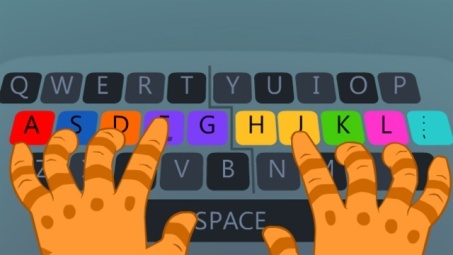 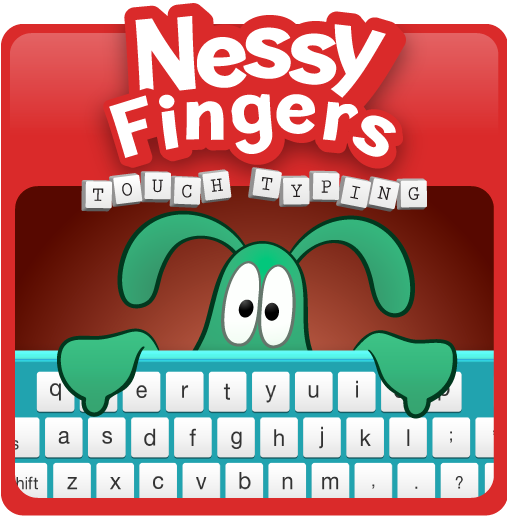 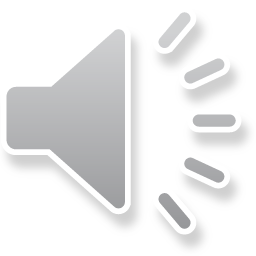 Useful resources
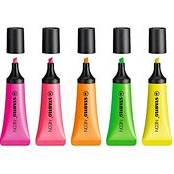 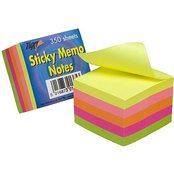 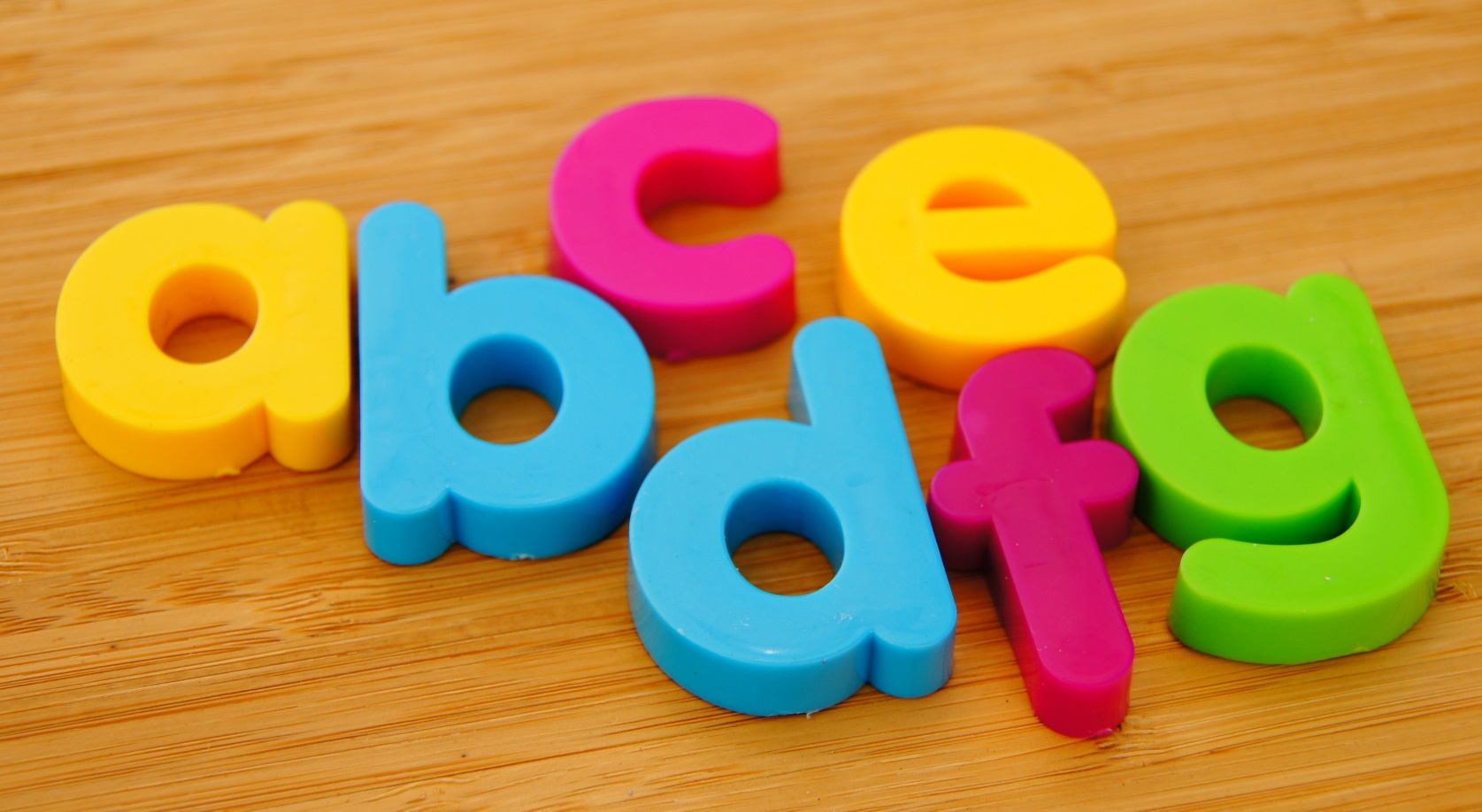 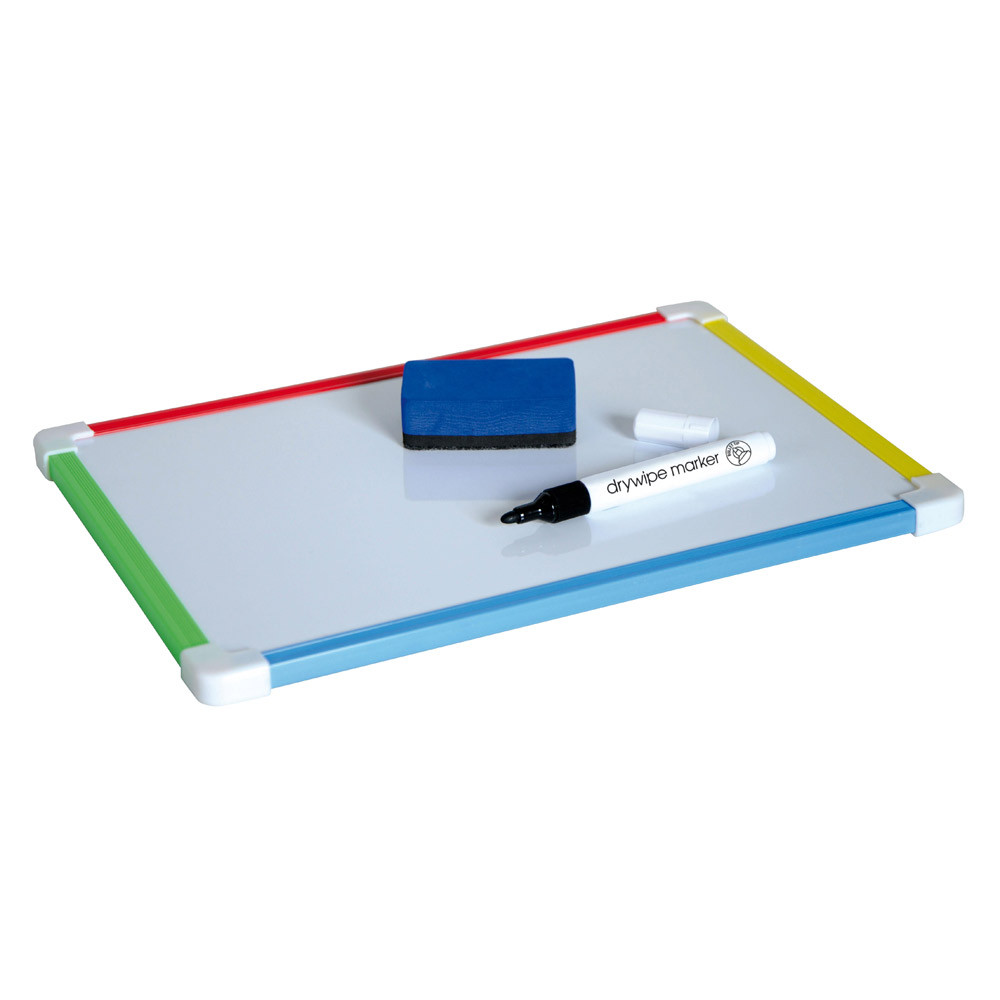 What works best for learners with
dyslexia?

• Multi-sensory (hearing/seeing/moving, touching, feeling)
• Bite-size chunks (little & often)
• Over-learning (keep practising & revising)
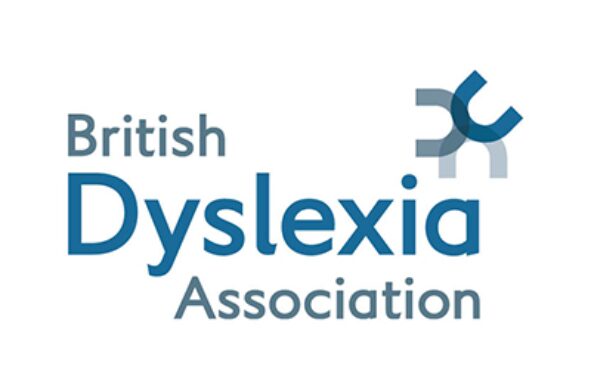 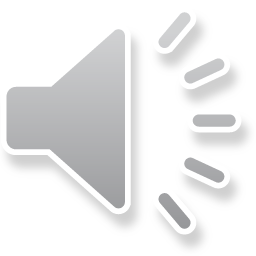 Maths
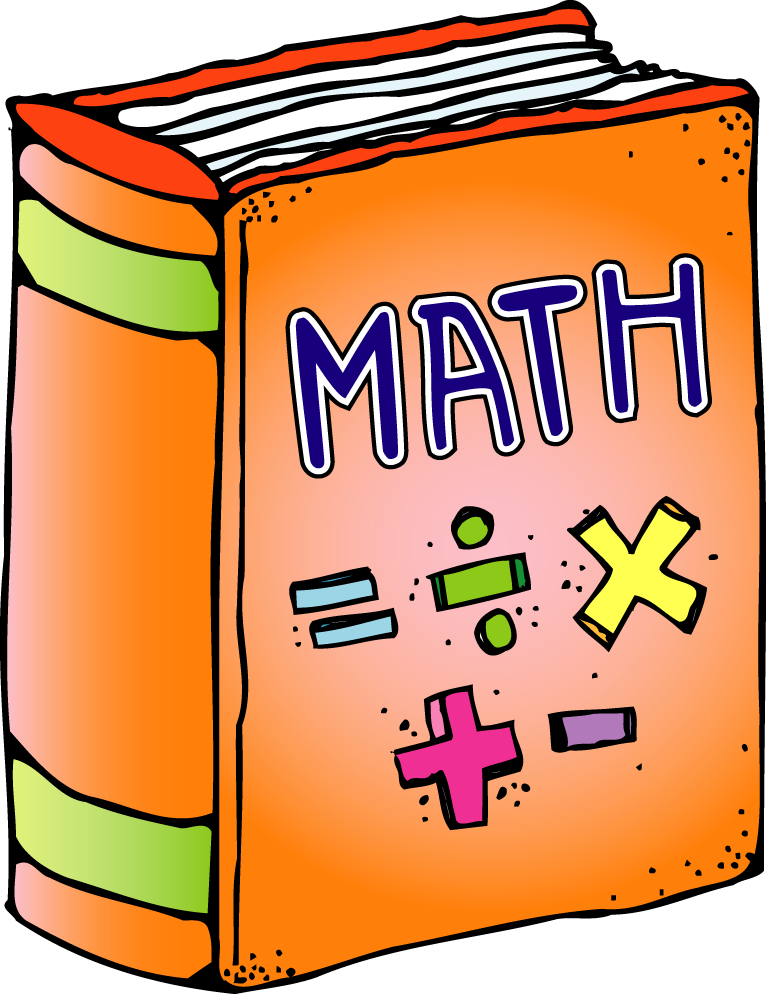 Point out maths in everyday life (e.g. looking at prices in a shop, working out change)
Talk positively about maths (try not to mention negative experiences you may have had)
Short bursts are best
Point out how ‘wrong’ answers are useful and help us learn
Start at a level your child is confident with
Praise lots and keep it fun!!
What can you do to help?
Use real life objects (straws, Lego bricks or pasta shapes) to show numbers







Use drawings to help








Allow them to use their fingers
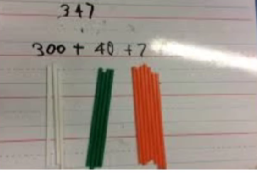 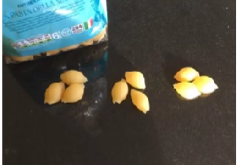 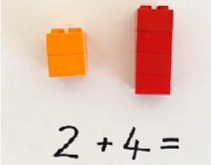 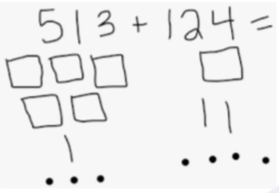 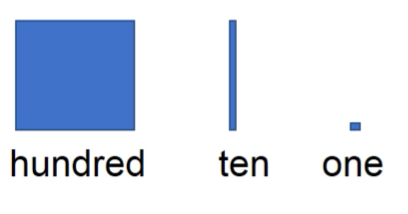 Finally…
Be positive, praise and prompt
Use real life objects, drawing and scenarios where possible
Talk about maths and letters whilst you are ‘out and about’ incidentally
Short bursts are best
Recover and over learn to ensure they are transferred to their long term memory
Play games and make it fun to reduce anxiety
Have FUN!
Thank you for listening.Any questions?
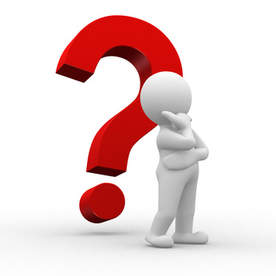